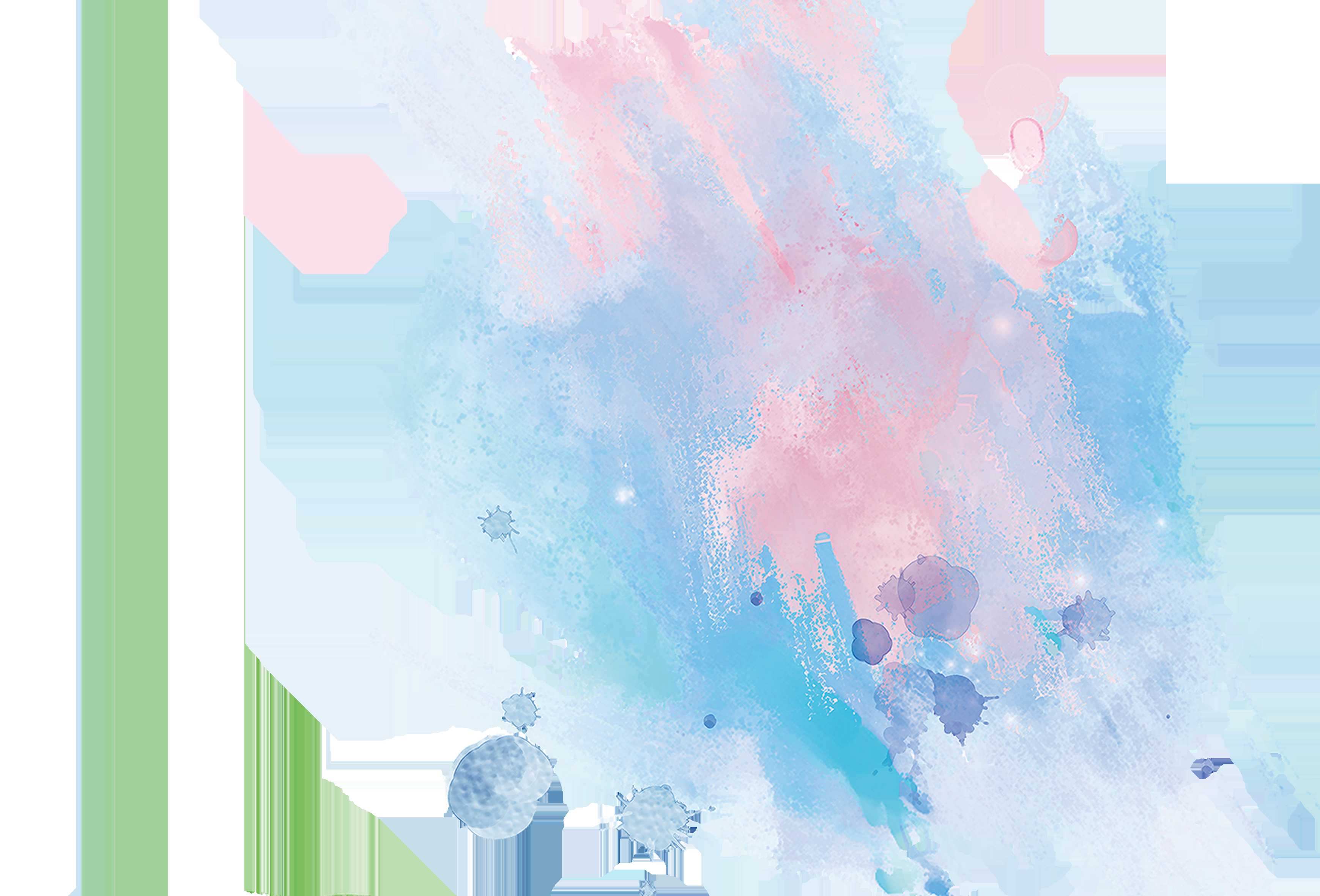 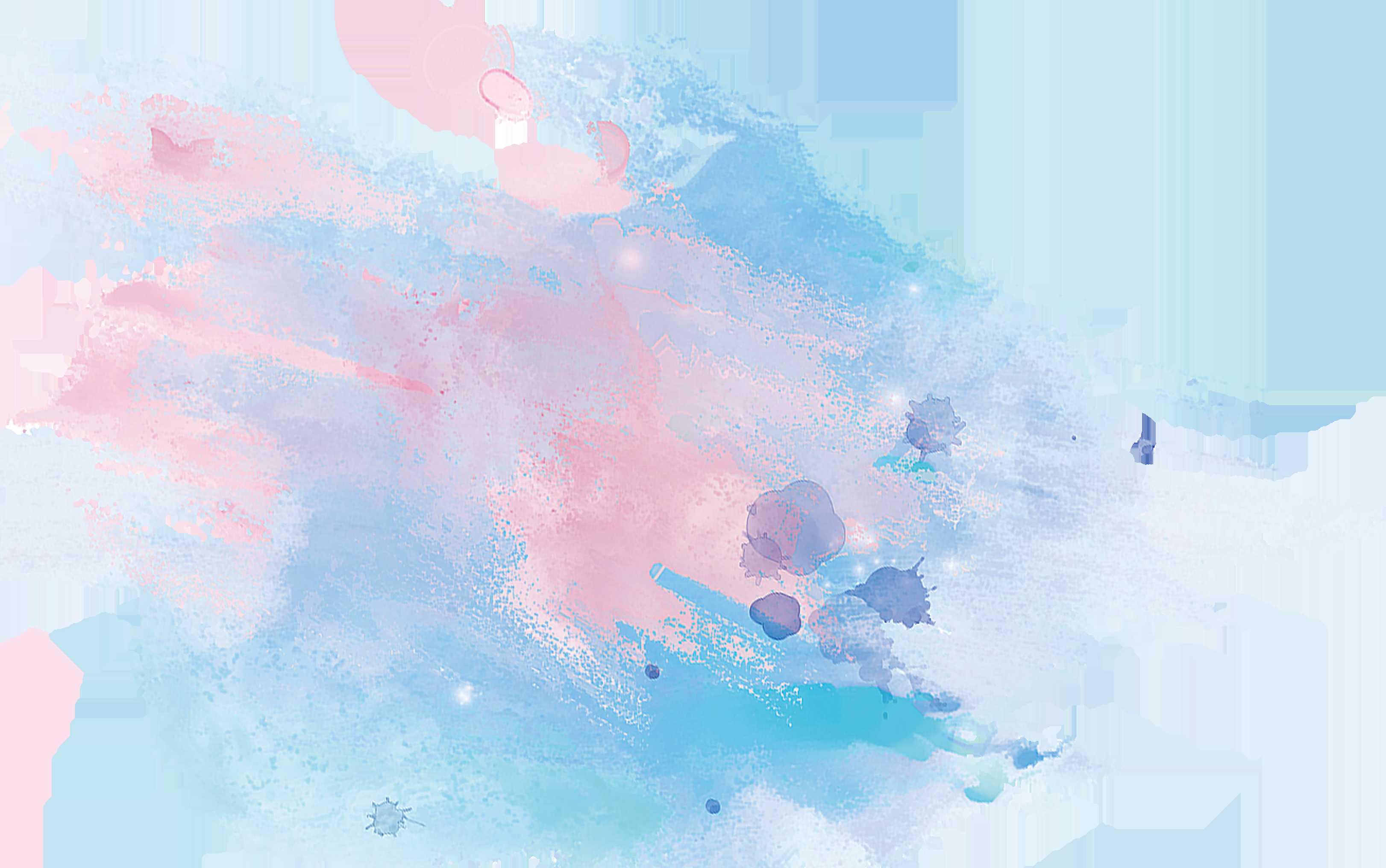 短视频封面设计与制作
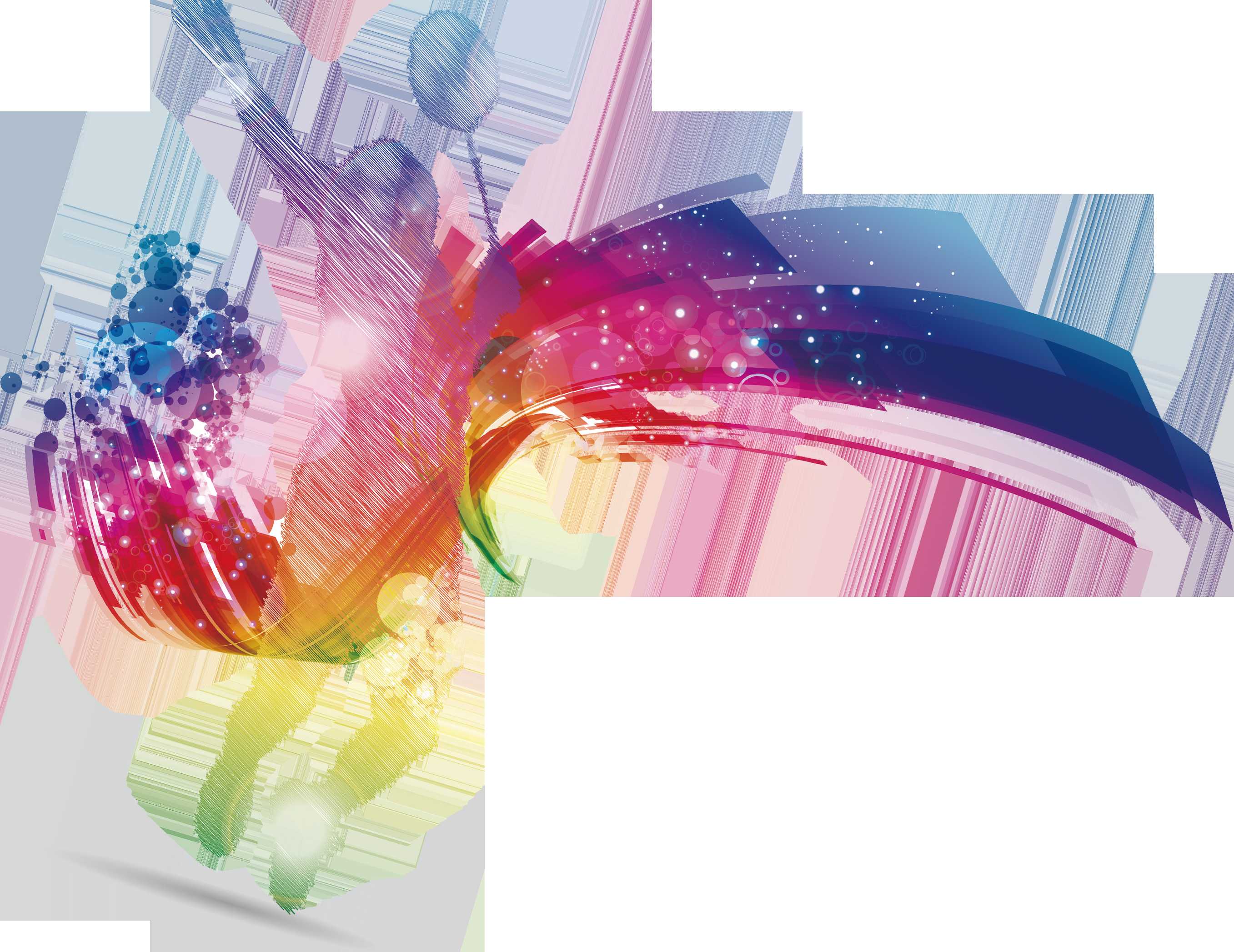 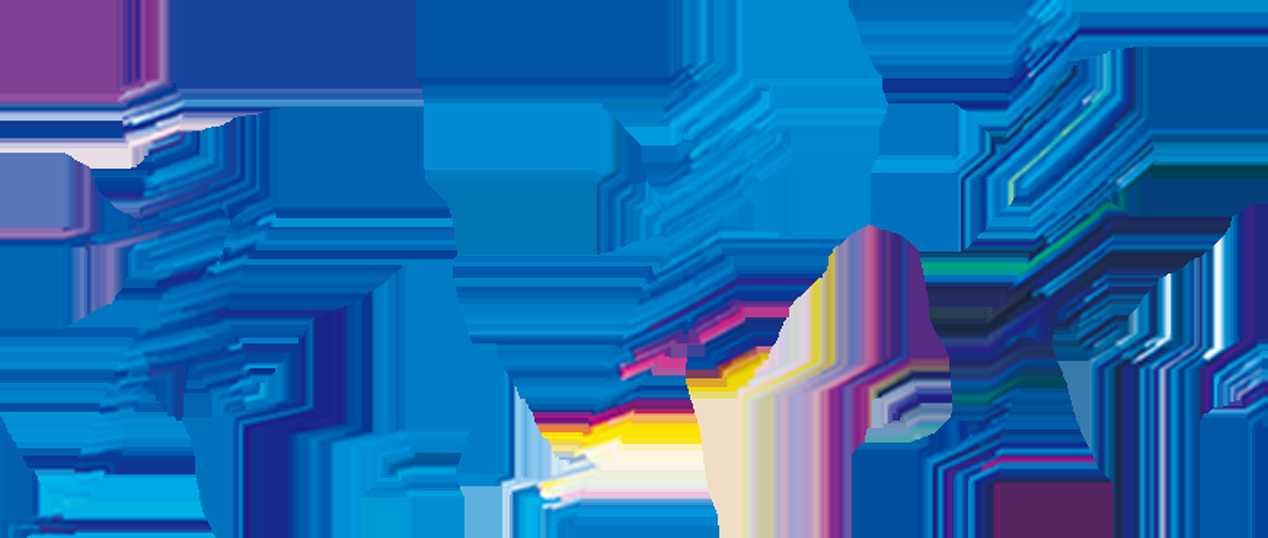 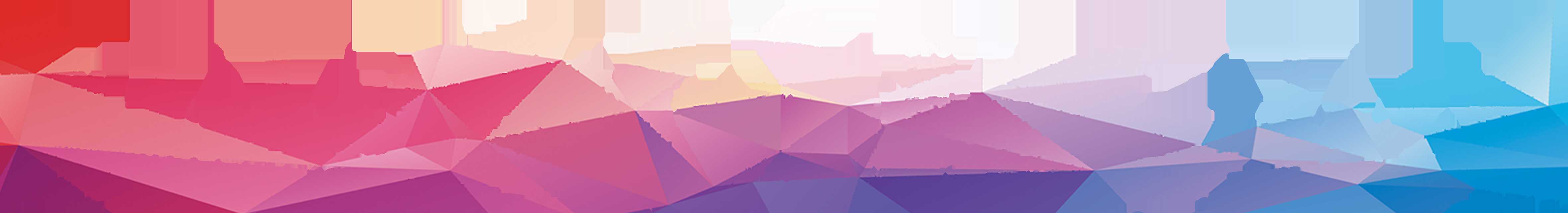 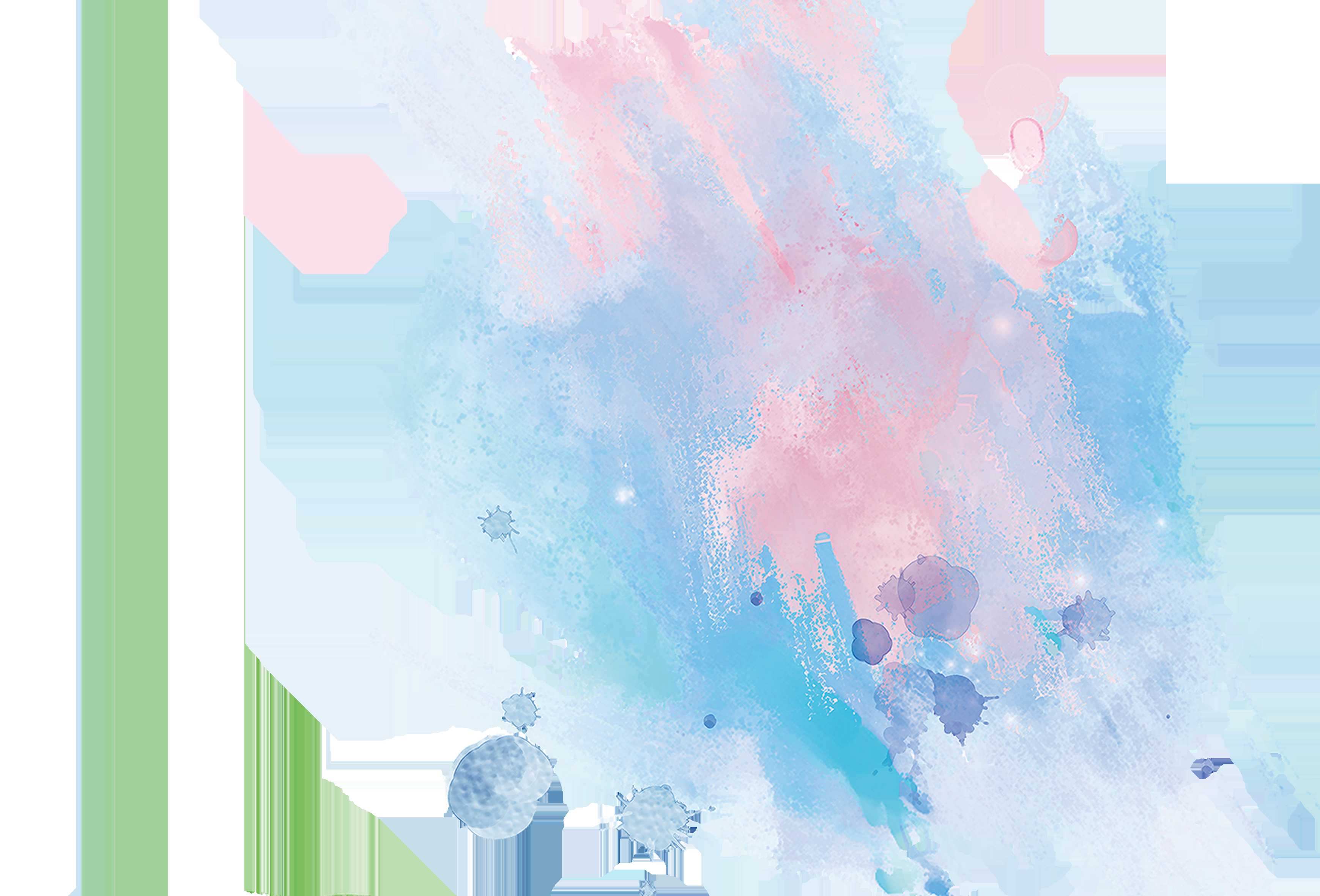 任务
以“聚”、“忆”、“惜”、“和”为主题设计与制作校运会进行短视频封面

制作要求：封面元素、格式设置、信息添加、版面设计、效果设计、色彩风格设计
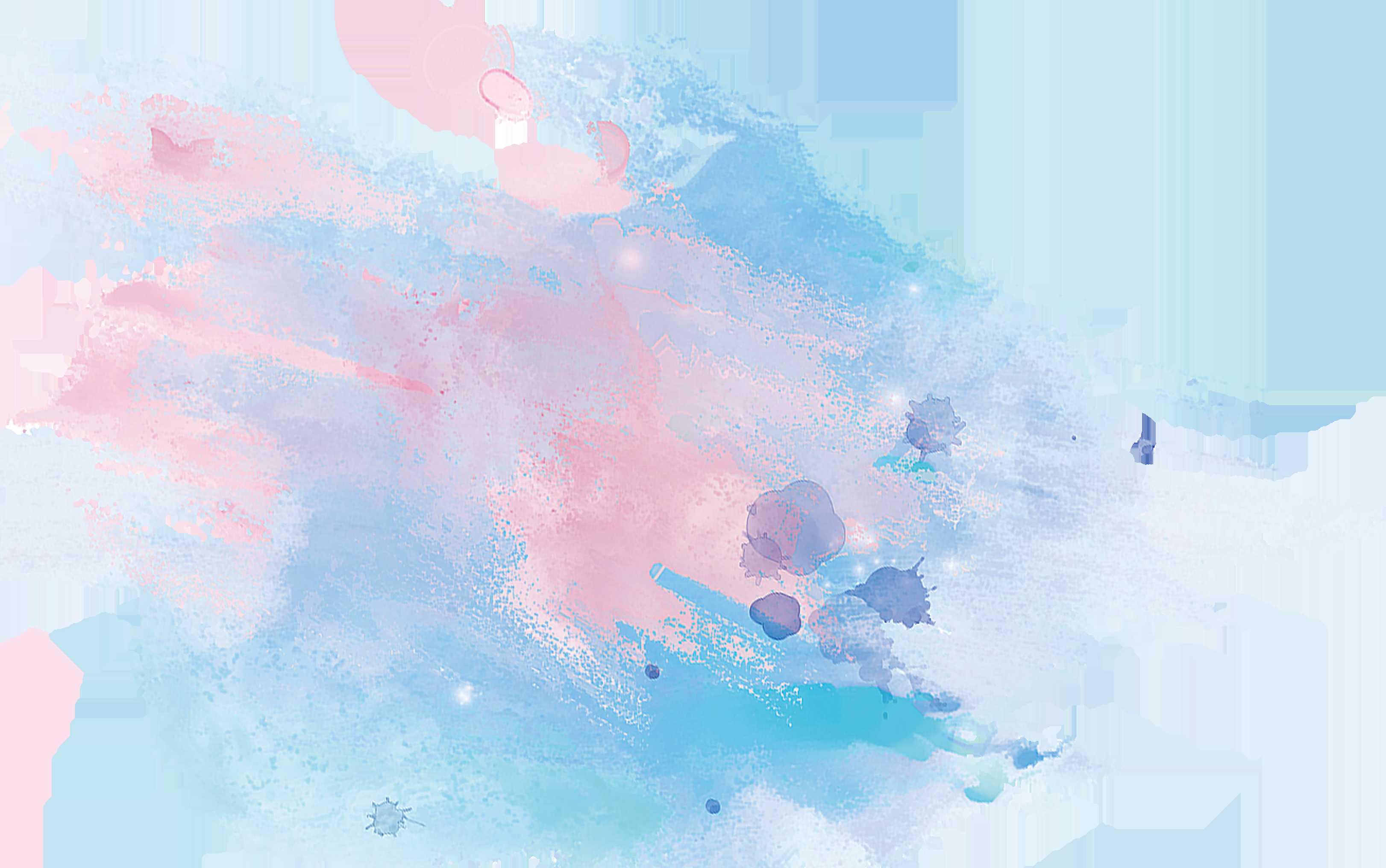 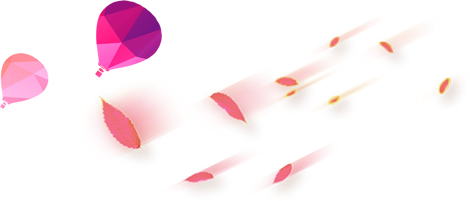 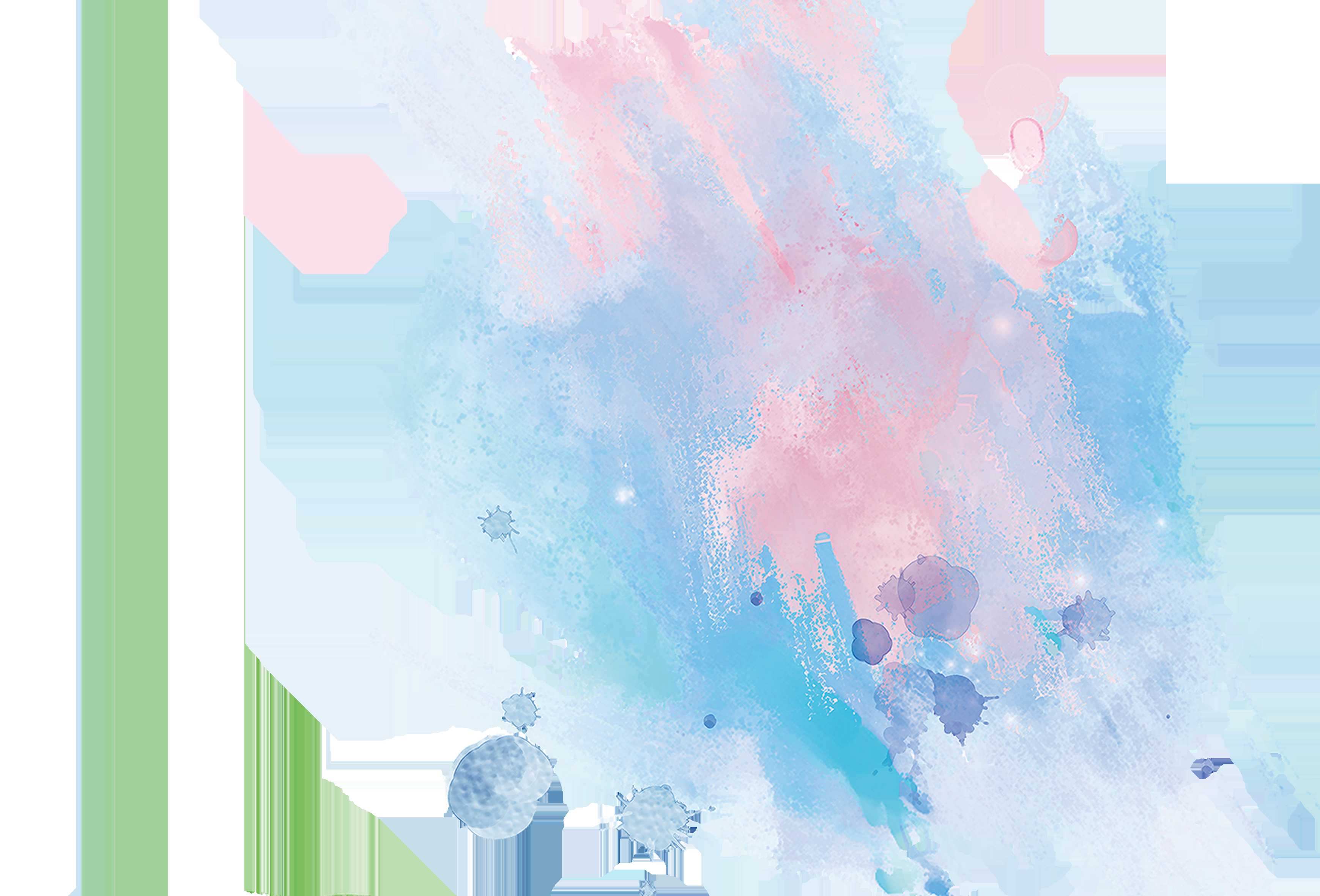 01
PART ONE
妙想天开——精妙的思维碰撞
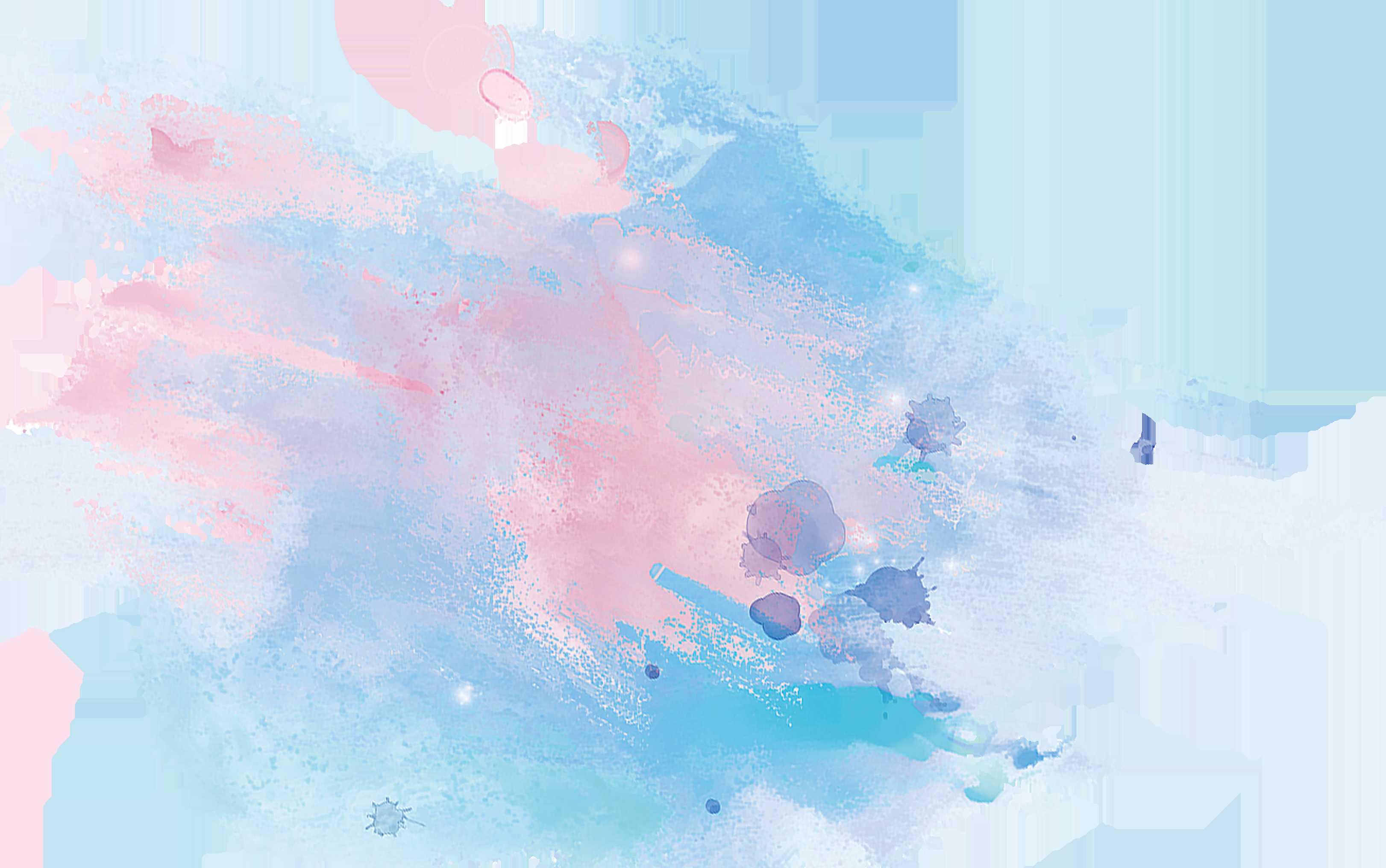 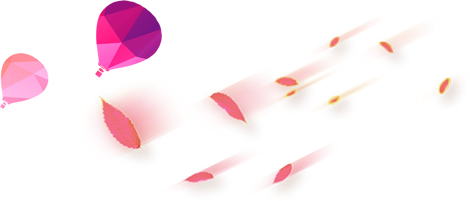 妙想天开——精妙的思维碰撞
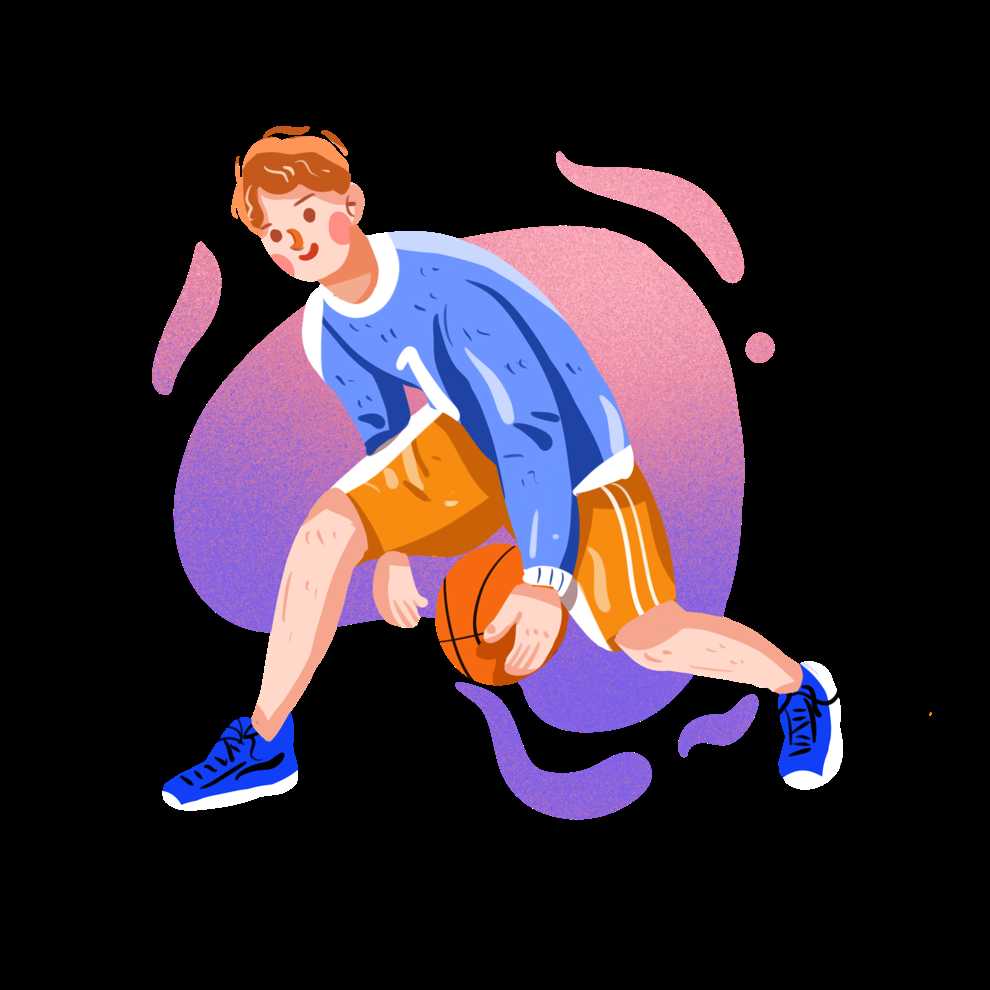 拟写短视频标题的5个技巧：
从逆向感情出发
善于作比较
精准抓住粉丝需求
多用提问句
化用法
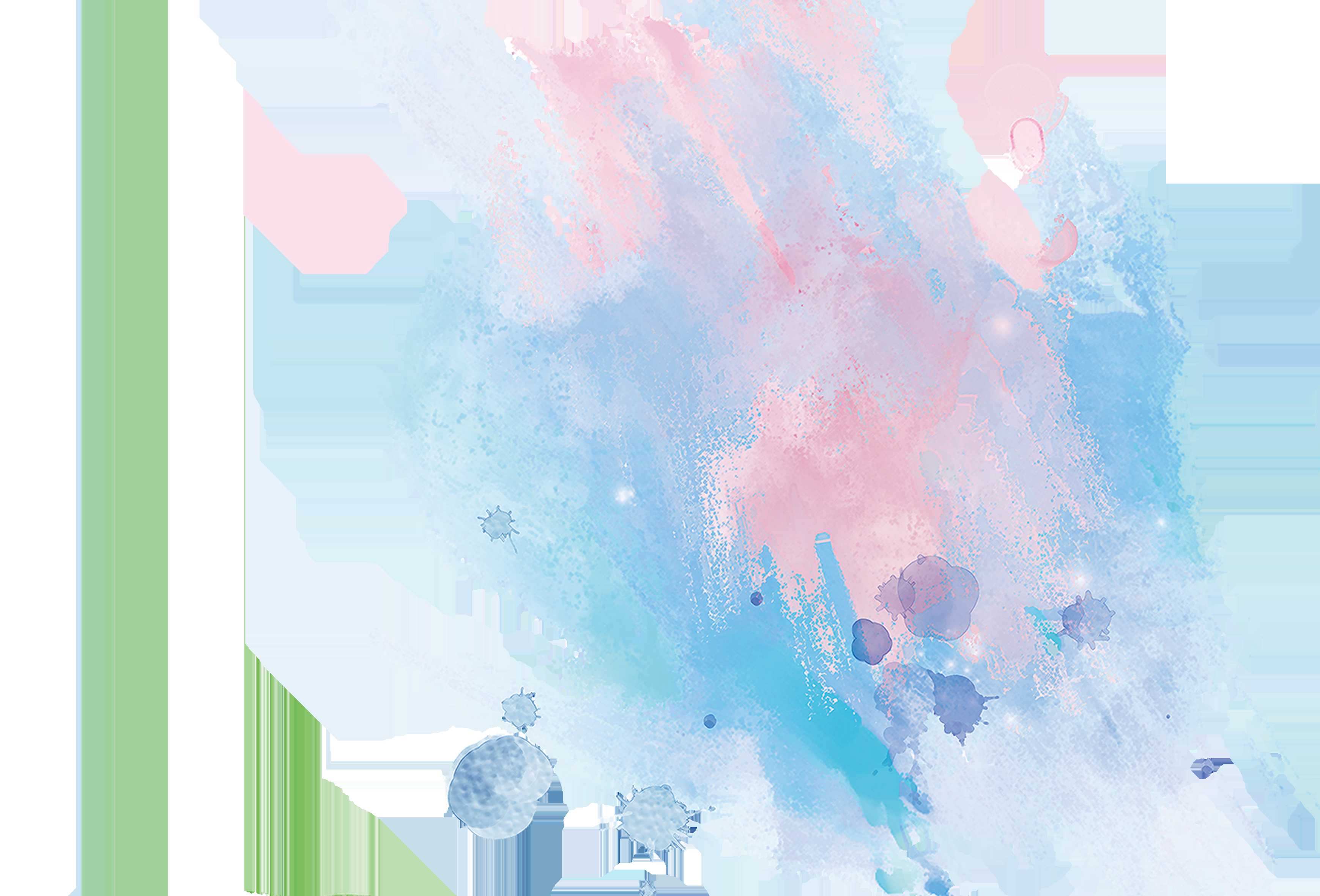 02
PART TWO
妙笔生花——美妙的标题写作
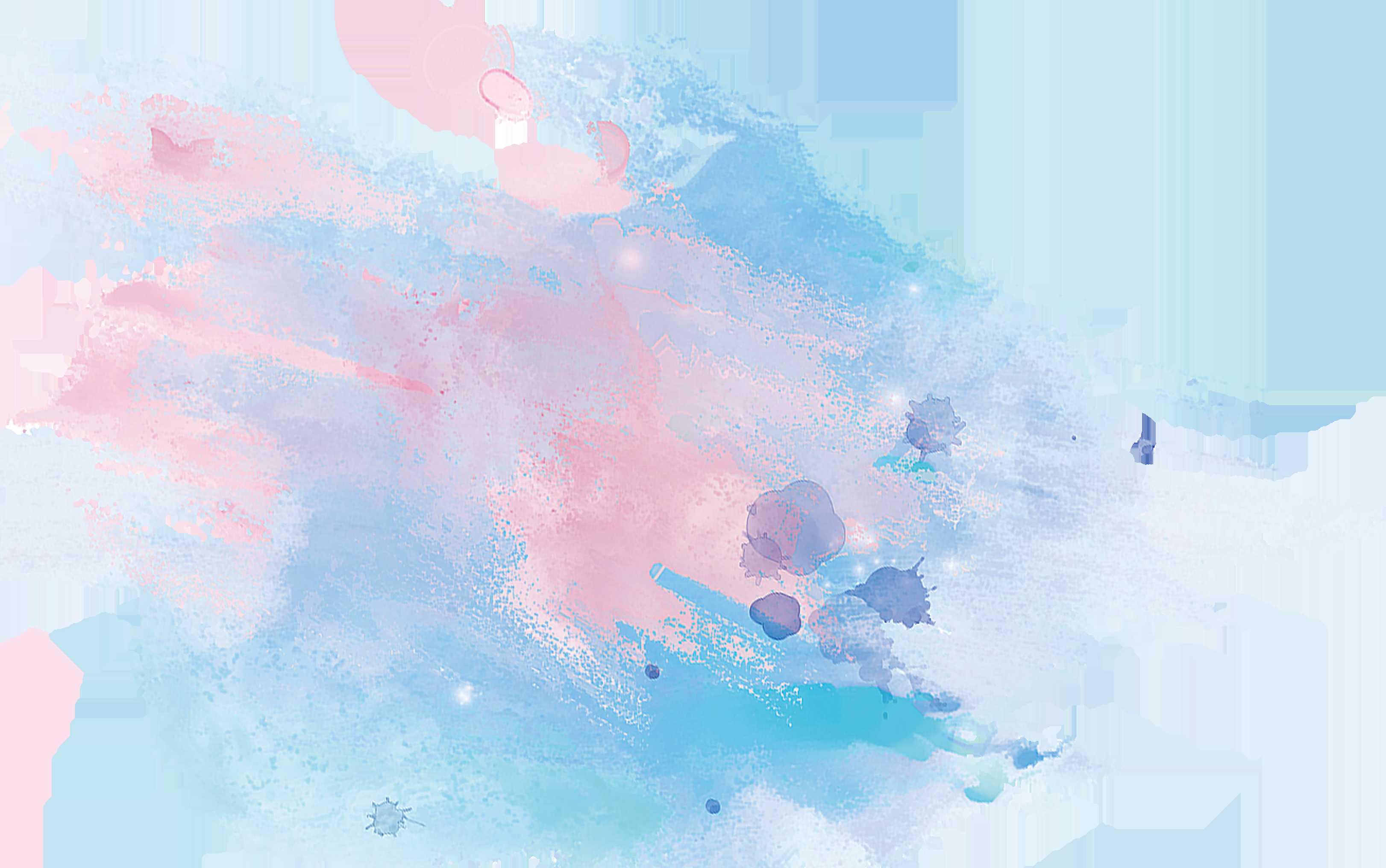 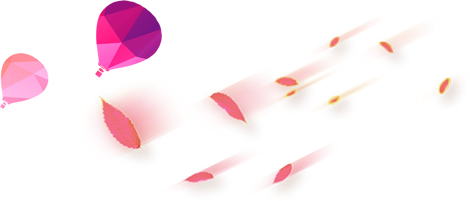 妙想天开——精妙的思维碰撞
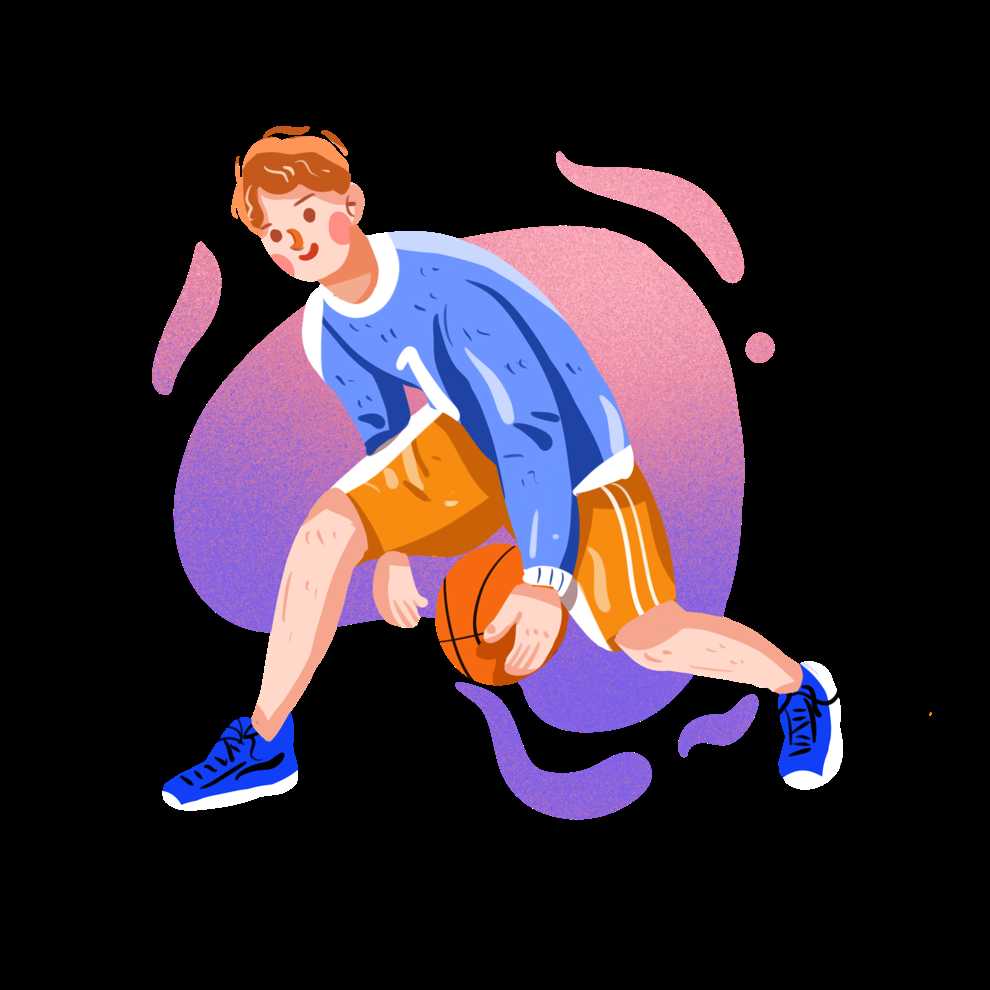 短视频标题的5个模仿法则：
向影视剧本学习
模仿新闻标题
取经自媒体爆文
模仿自己
从主谓宾写标题
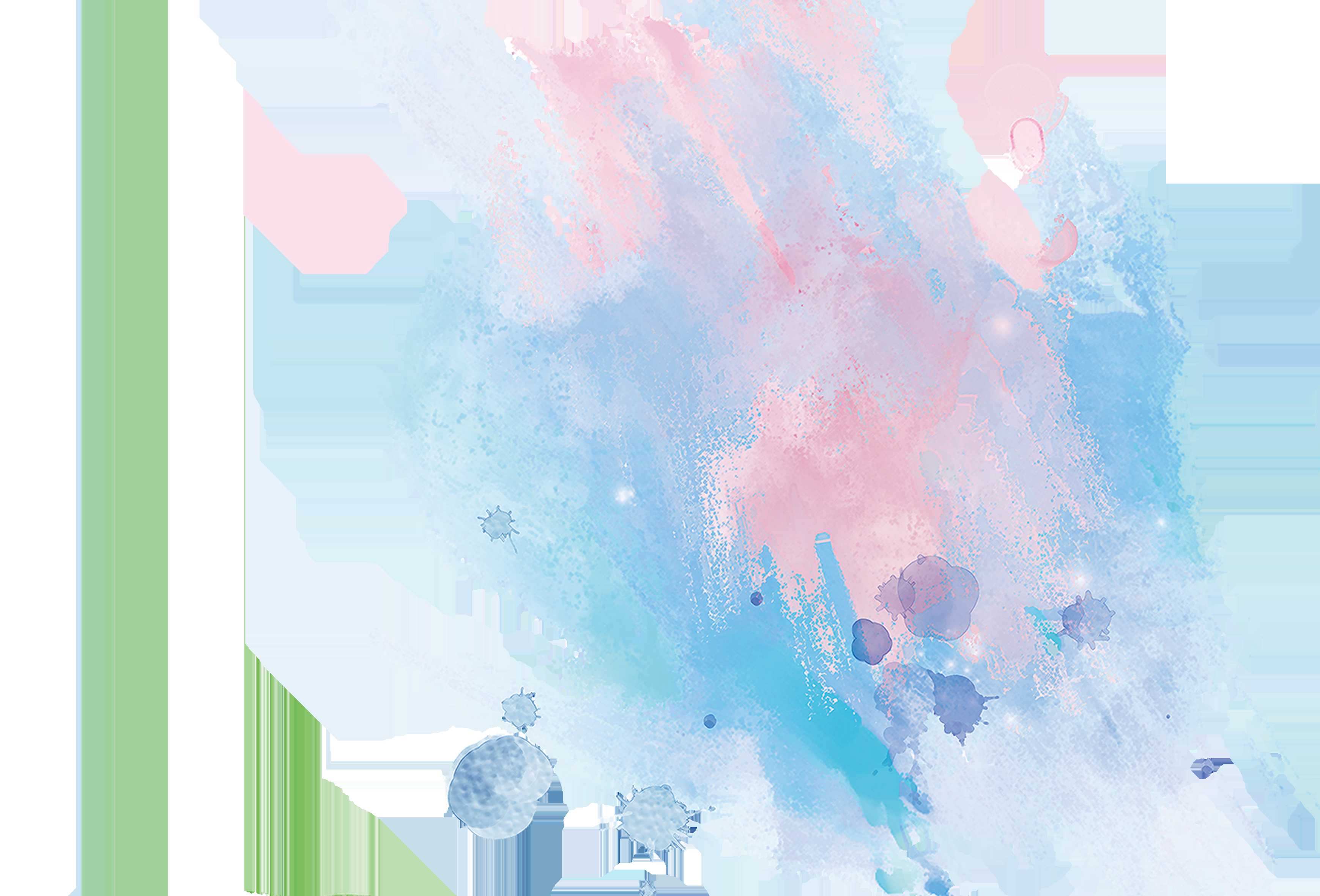 03
PART THREE
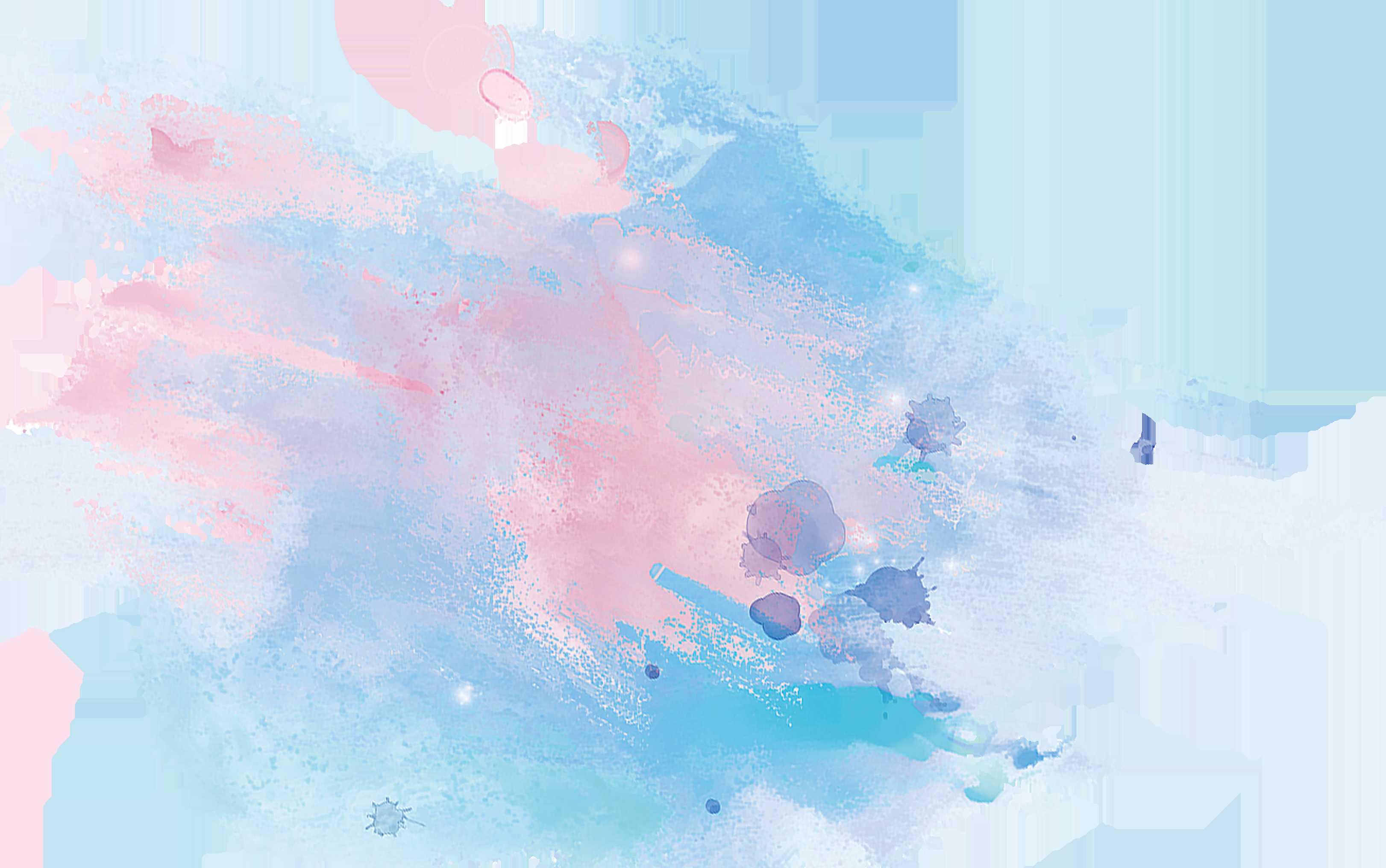 妙手偶得——巧妙的标题呈现
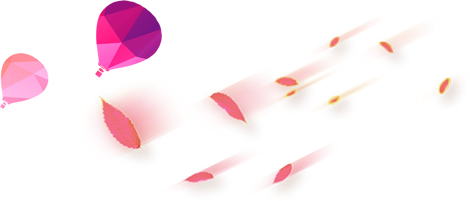 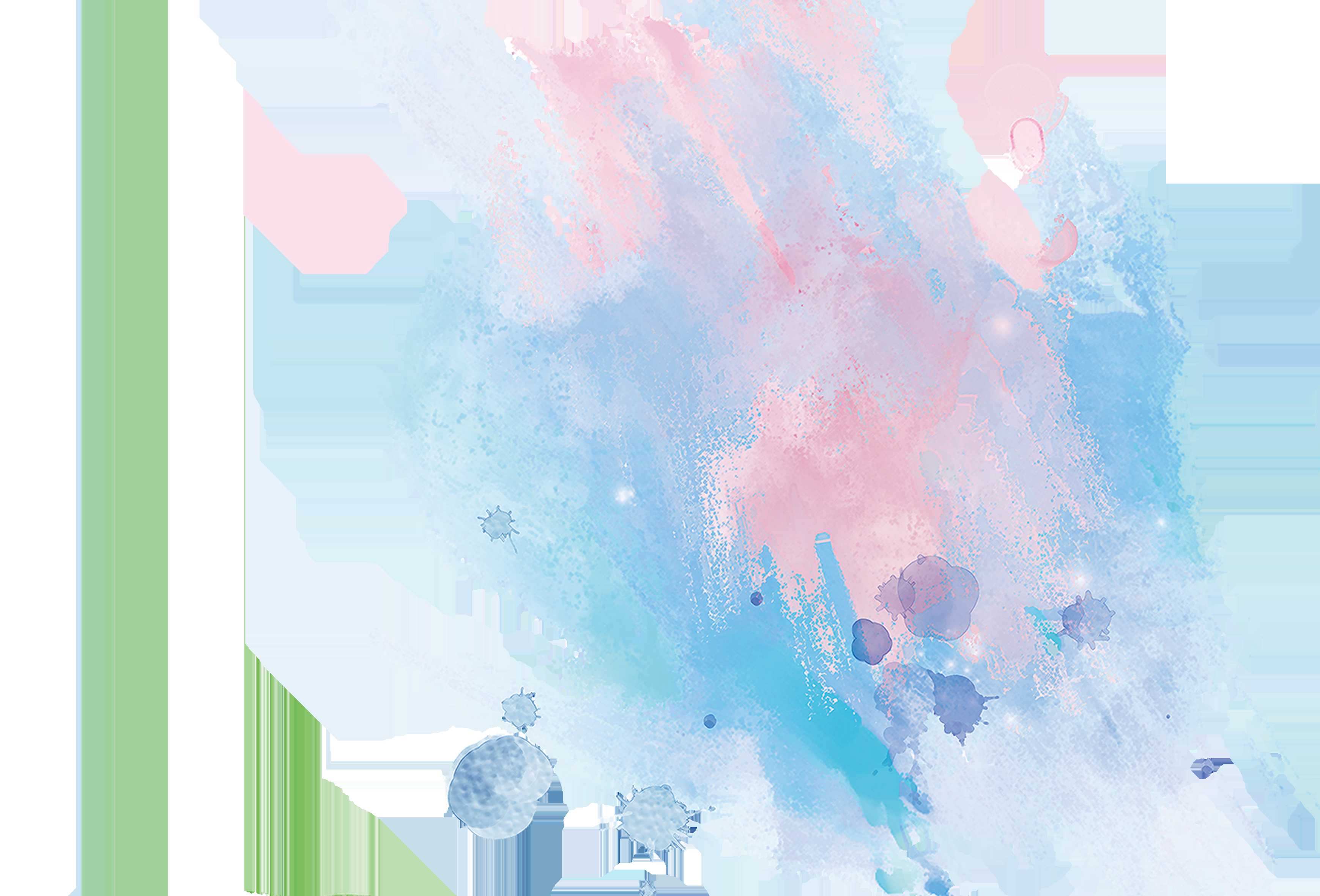 PS、AI、Stable diffusion的综合应用
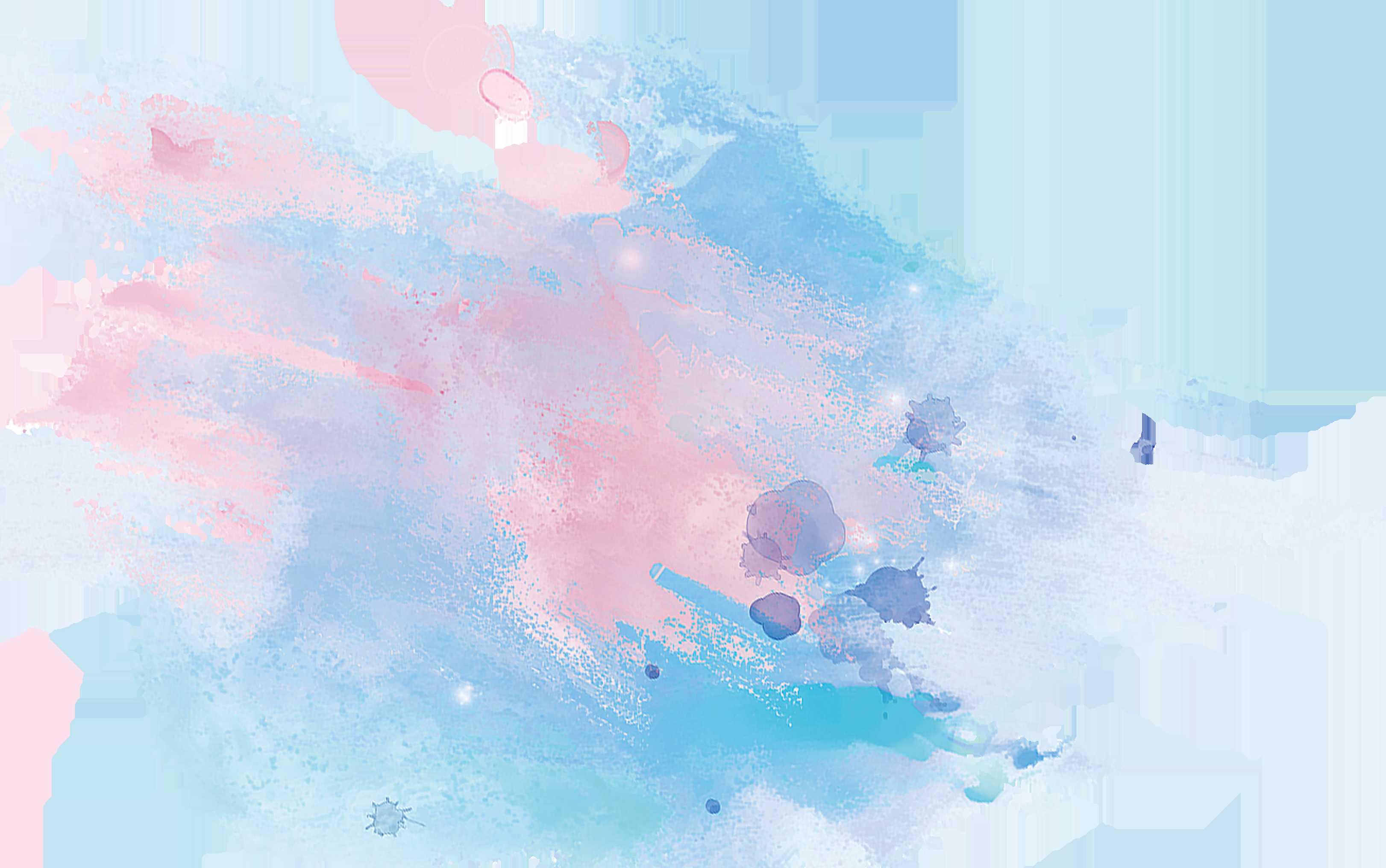 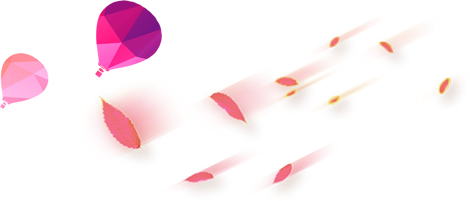 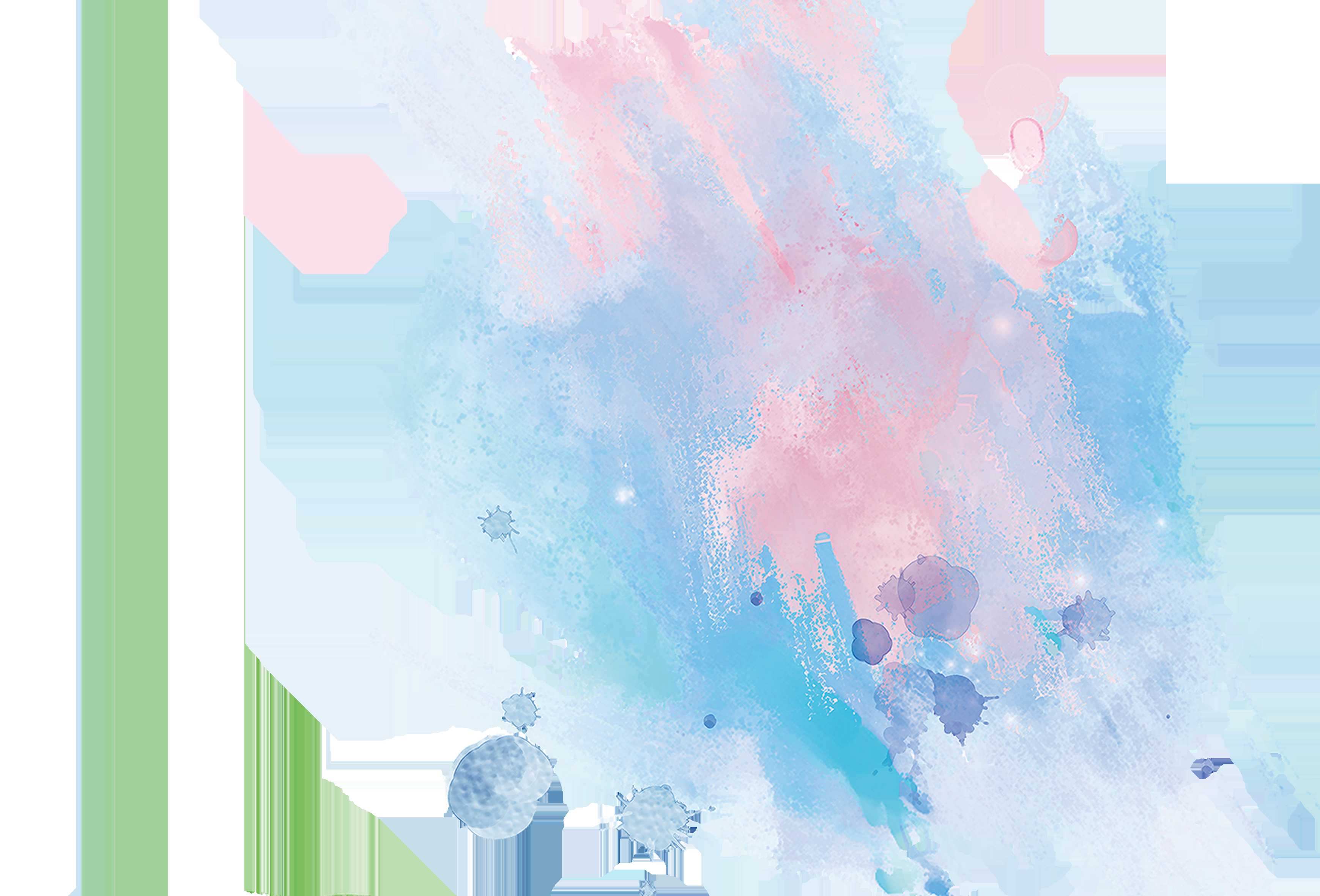 04
PART FOUR
妙趣横生——绝妙的图文展现
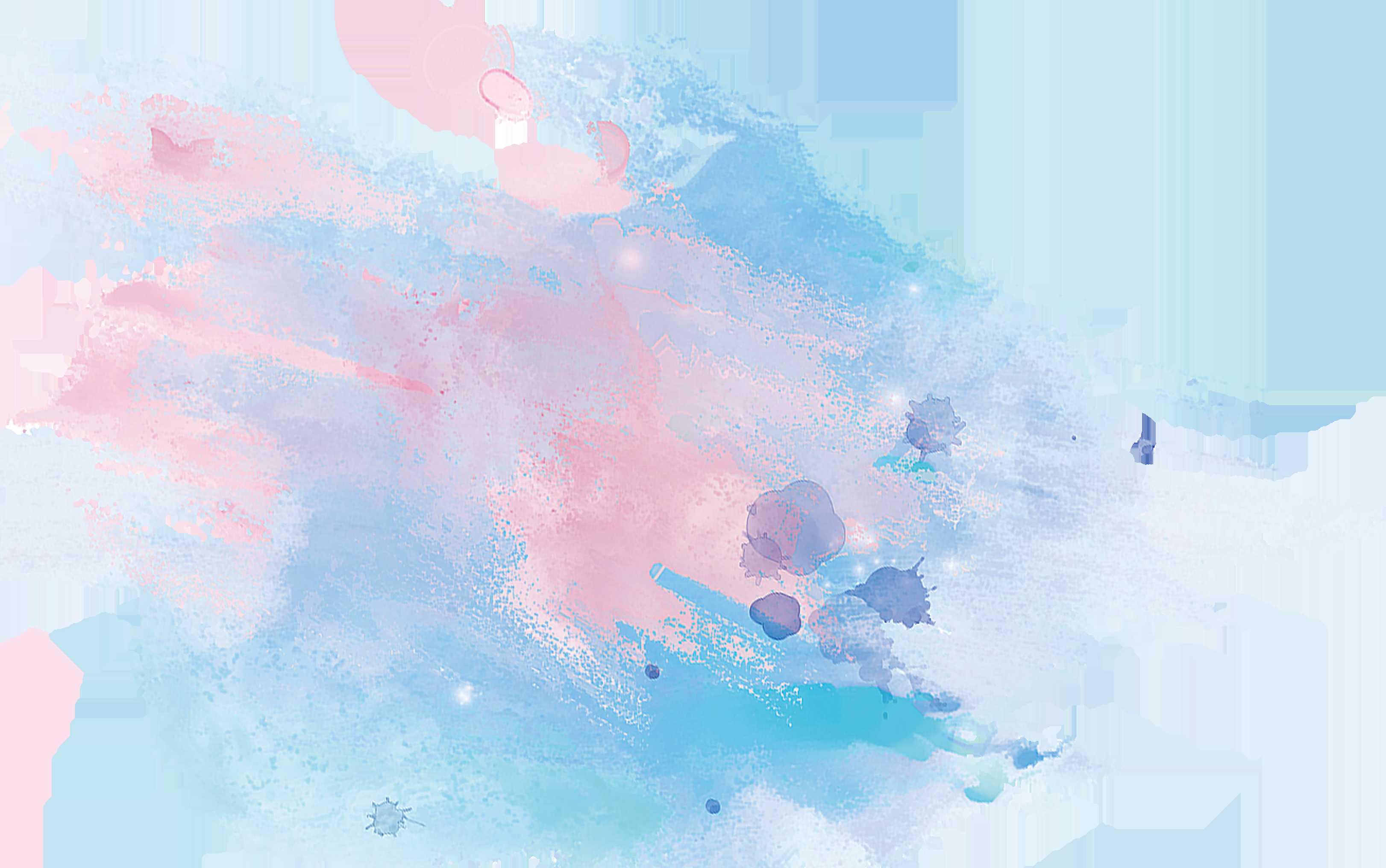 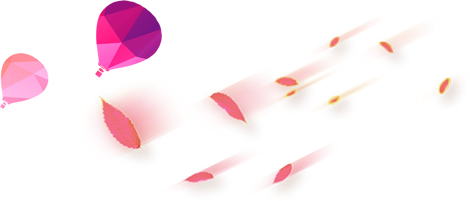 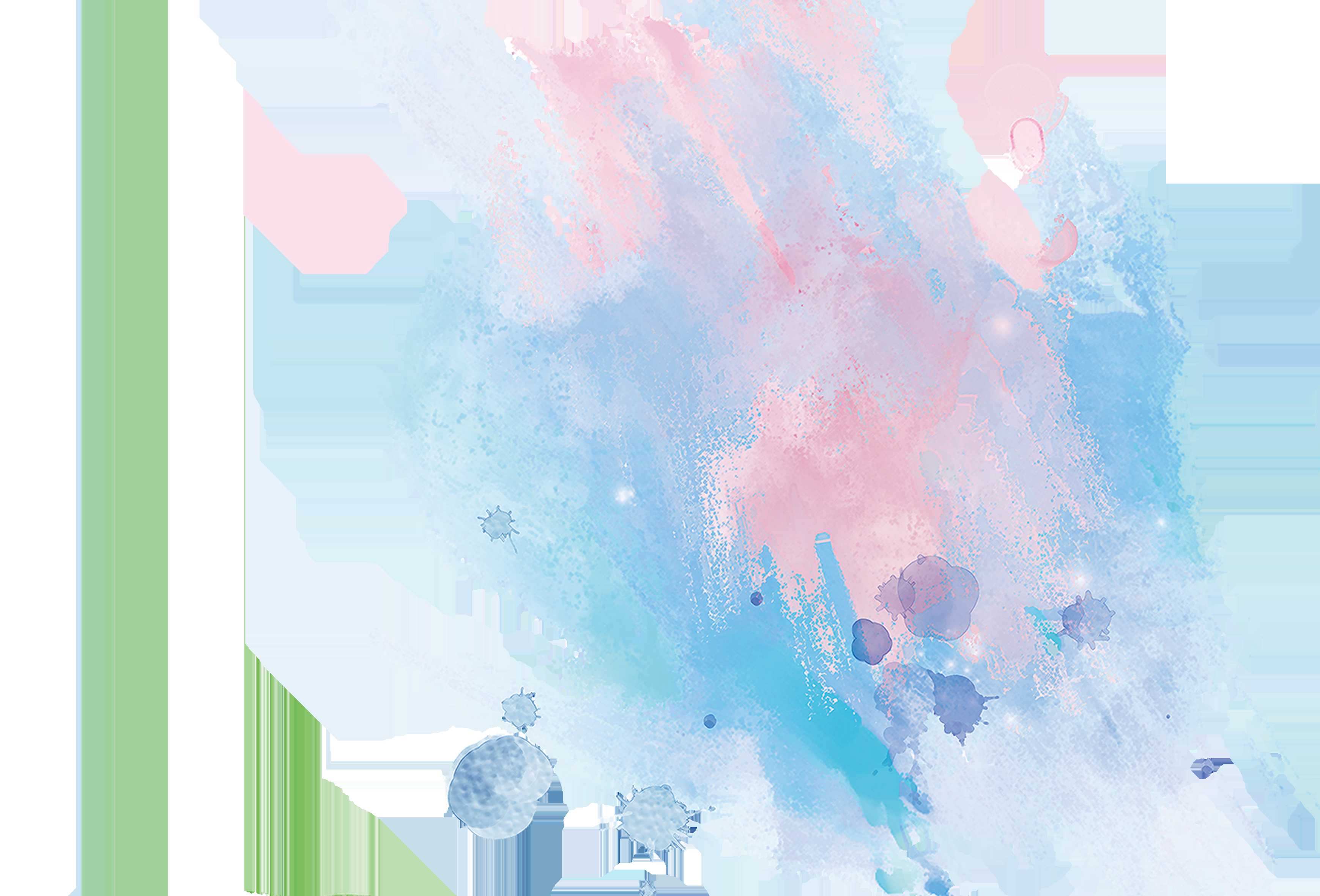 口诀
抓住一个中心：凸显主题，主题是策划中心。 
打通任督二脉：1、文字合理设计 2、图片有效处理
熟悉三种方法：1、套索工具 2、图形置换 3、关键词
遵守四个流程：1、主题确定 2、标题设计（重点）
              3、图片处理 4、图文结合（难点）
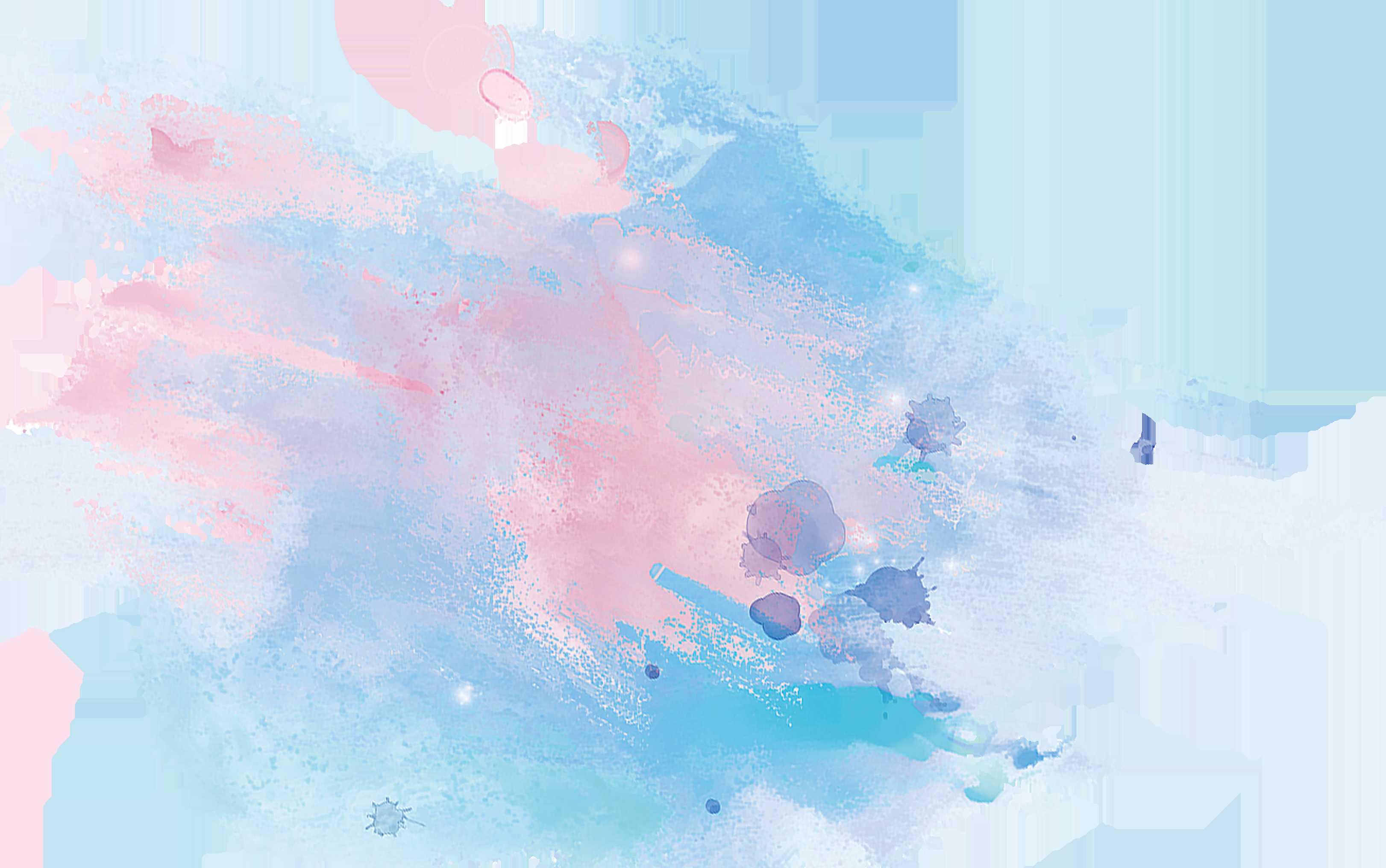 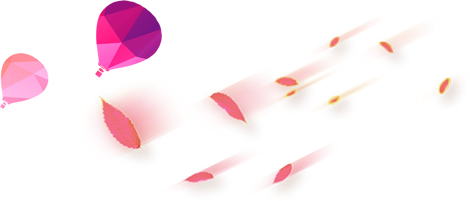